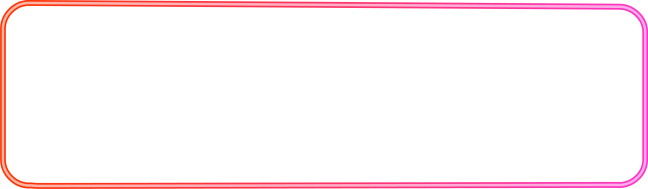 Lesson  22
Big Plans for the Weekend
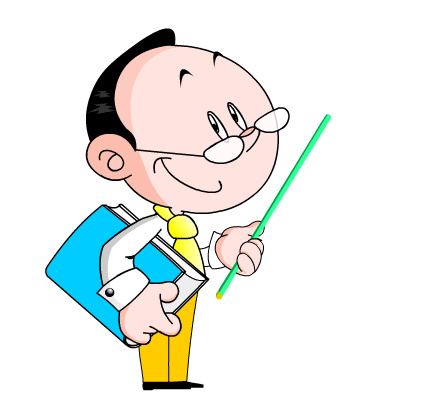 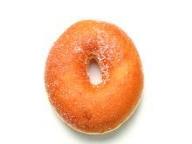 WWW.PPT818.COM
Learning Aims:
1. Learn the new words and expressions.
2. Practise the usage of  “be going to ”.
3. Talk about  weekend activities.
Presentation
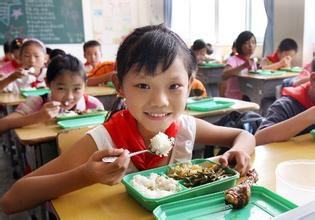 have lunch
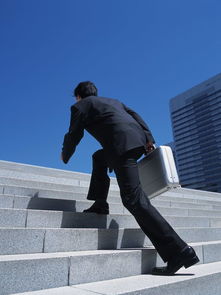 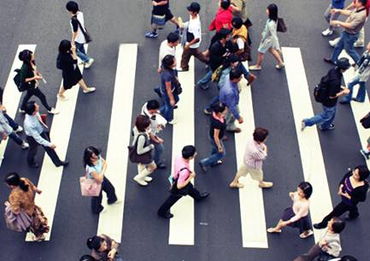 in a hurry to do ...
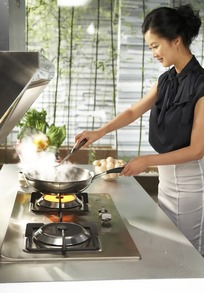 cooking
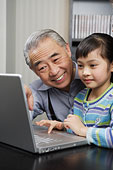 surf the Internet
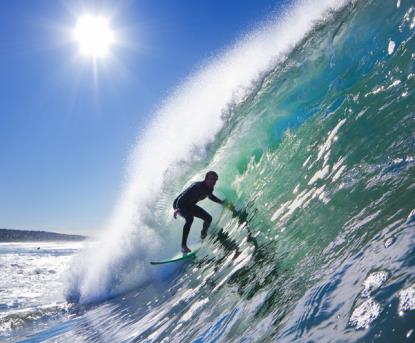 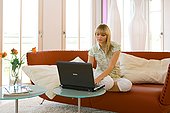 PPT模板：www.1ppt.com/moban/                  PPT素材：www.1ppt.com/sucai/
PPT背景：www.1ppt.com/beijing/                   PPT图表：www.1ppt.com/tubiao/      
PPT下载：www.1ppt.com/xiazai/                     PPT教程： www.1ppt.com/powerpoint/      
资料下载：www.1ppt.com/ziliao/                   范文下载：www.1ppt.com/fanwen/             
试卷下载：www.1ppt.com/shiti/                     教案下载：www.1ppt.com/jiaoan/               
PPT论坛：www.1ppt.cn                                     PPT课件：www.1ppt.com/kejian/ 
语文课件：www.1ppt.com/kejian/yuwen/    数学课件：www.1ppt.com/kejian/shuxue/ 
英语课件：www.1ppt.com/kejian/yingyu/    美术课件：www.1ppt.com/kejian/meishu/ 
科学课件：www.1ppt.com/kejian/kexue/     物理课件：www.1ppt.com/kejian/wuli/ 
化学课件：www.1ppt.com/kejian/huaxue/  生物课件：www.1ppt.com/kejian/shengwu/ 
地理课件：www.1ppt.com/kejian/dili/          历史课件：www.1ppt.com/kejian/lishi/
Surfing is a sport. You can surf on the water, but you can also surf the internet.
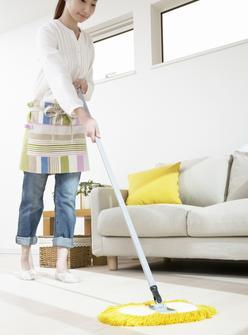 do the housework
Match the words with the correct pictures.
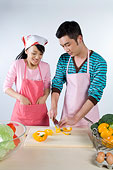 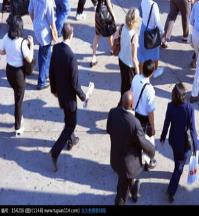 housework        surf        hurry            cooking
Let's listen to 
          the dialogue!
Think about it!

What is Danny going             to do this weekend?
He is going to make donuts.
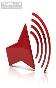 Listen and fill in the blanks
Danny and Jenny are having _____ together. But Danny can't stay still. Because he has big _____ for the weekend. He is going to make ______. Jenny would love to join him this weekend. It's going to be a _____ weekend!
lunch
plans
donuts
great
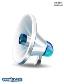 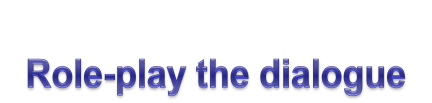 A: You have lunch so fast. 
               Are you in a hurry to go somewhere?
B: No. Actually, I have big plans for the weekend! I can't wait.
A: Oh! That's great. What are you going to do this weekend?
B: I'm going to help  the old poeple surf the Internet. 
     Would you like to join me this weekend?
         A: Really? I would love to come!
         B: Wonderful! Now it's going to be a great weekend!
Language points:
1. Are you in a hurry to go somewhere? 
    in a hurry to do sth.
I'm in a hurry to go to school.
He is in a hurry to go home.
Tom is in a hurry to go to work.
Let's Do It!
1.The policemen are in a hurry _______ the boy. 
A. save		B. saves		C. to save
2. Don't wait for me if you ______.
A. have a hurry	B. are in a hurry	C. in hurry
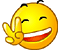 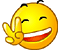 2. I usually just stay home,  read a book,  surf the Internet,  watch TV and help my mum with the housework.
help sb. with sth. = help sb. (to) do sth. 
He helps me with my math. = He helps me (to) learn math.
You can do it!
1. Tony often helps me learn Chinese. 
=Tony often _____ me _____ my Chinese. 
2. My English teacher often helps us ____ our English.
A. for        	B. with          	C. of
helps        with
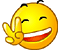 weekend activities
Interview your classmates and fill in the table. Then write a short report.
Big Plans for the Weekend!
Big Plans for the Weekend!


———————————

———————————

———————————

———————————

———————————
Li Dong likes weekends.
He usually ... on weekends.
He has a big plan for ...
He is going to ...
Big Plans for 
the Weekend
Lesson 22
What did we learn in this lesson?
Learn some new words and expressions.
Use  “be going to ”.
Talk about  weekend activities.